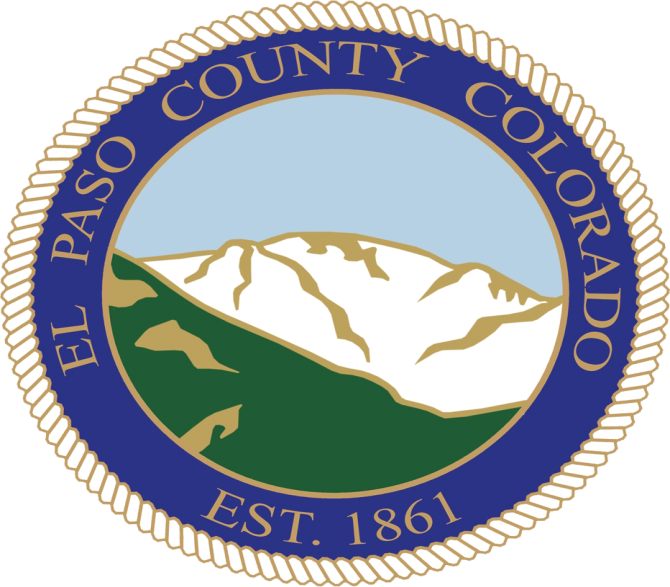 2020 Presidential Primary Election Update
Chuck Broerman
El Paso County Clerk and Recorder
February 25, 2020
Ballot Update
391,548 Ballots Sent
Democratic Voters	20.53%
Republican Voters	36.35%
Unaffiliated Voters	39.77%
No minor party presidential primary

Expected Turnout
35% Turnout
Mail Ballot – 146471
In Person – 6103

Turnout
To date 22.4%
Important Information
Unaffiliated voters
Received two ballots
Can only return one

Drop off your ballot only at this point

17-year-olds can vote if they will be 18 by November General Election

Candidate withdrawals
John K. Delaney
Michael Bennet
Ballots returned-Statewide
Total Returned 613,386
Republican-261,781      42.6%
Democratic-176,051      28.7%
Unaffiliated-175,548	    28.7%
Ballots Returned
87,701 ballots
leading the state in returns (as of 2/24/2020)

Breakdown by party
Republican Party – 47,677
Democratic Party – 16,537
Unaffiliated – 23,487

February 24, was deadline to return via mail. Must use a secure 24-7 ballot drop box. 
34 locations throughout the county
Voter Service and Polling Center
Centennial Hall-15
Fort Carson-4
Citizens Service Center-31
Union Town Center-18
Power’s-19
UCCS-2
Common Mistakes This Election
You must sign your own ballot envelope
Verify your name and address before signing on the back of your ballot envelope.
If you sign the incorrect envelope (such as your spouse’s), please draw a line through your signature and have the correct voter sign above.
I.D. Required
If your ballot instructions state you must return an I.D., you have to include a copy of an acceptable form of I.D. (acceptable forms listed in your voter instructions) to ensure your ballot is counted in a timely manner. 
Change your mind on a candidate or question/issue?
Clearly state your intentions by drawing a line through the incorrect selection and darken the oval of the correct one and circle your choice.
Identifying Marks
Please do not sign or initial your voted ballot, even when making a correction.  This ensures voter anonymity.  Your signature should only be on the outside of your ballot envelope.
9 New Secure 24-Hour Ballot Drop Boxes
Boot Barn Hall at Bourbon Brothers
Colorado Springs Senior Center
Cottonwood Creek Recreational Center
Leon Young Sports Complex
Rocky Mountain Calvary 
Vista Grande Baptist Church
Wilson Ranch Pool
Citadel Mall 
School District 3 Federal Credit Union
Presidential Primary Election 2020
Election Day, March 3-Ballot due by 7:00 pm

Call 575-VOTE  (8683)

Epcvotes.com
Questions?